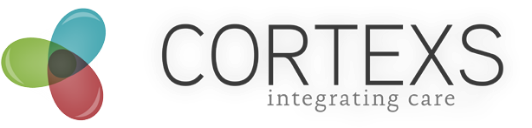 (Un)collaborative ecosystems in Belgian chronic care
The CORTEXS cases
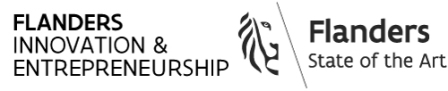 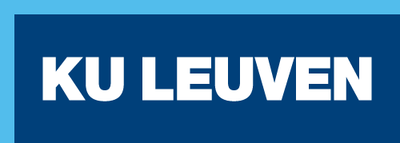 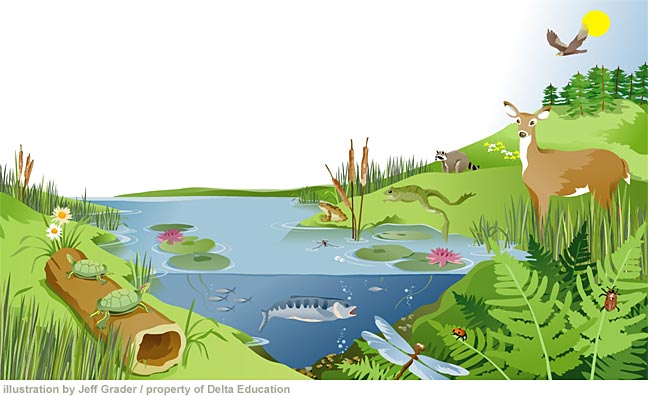 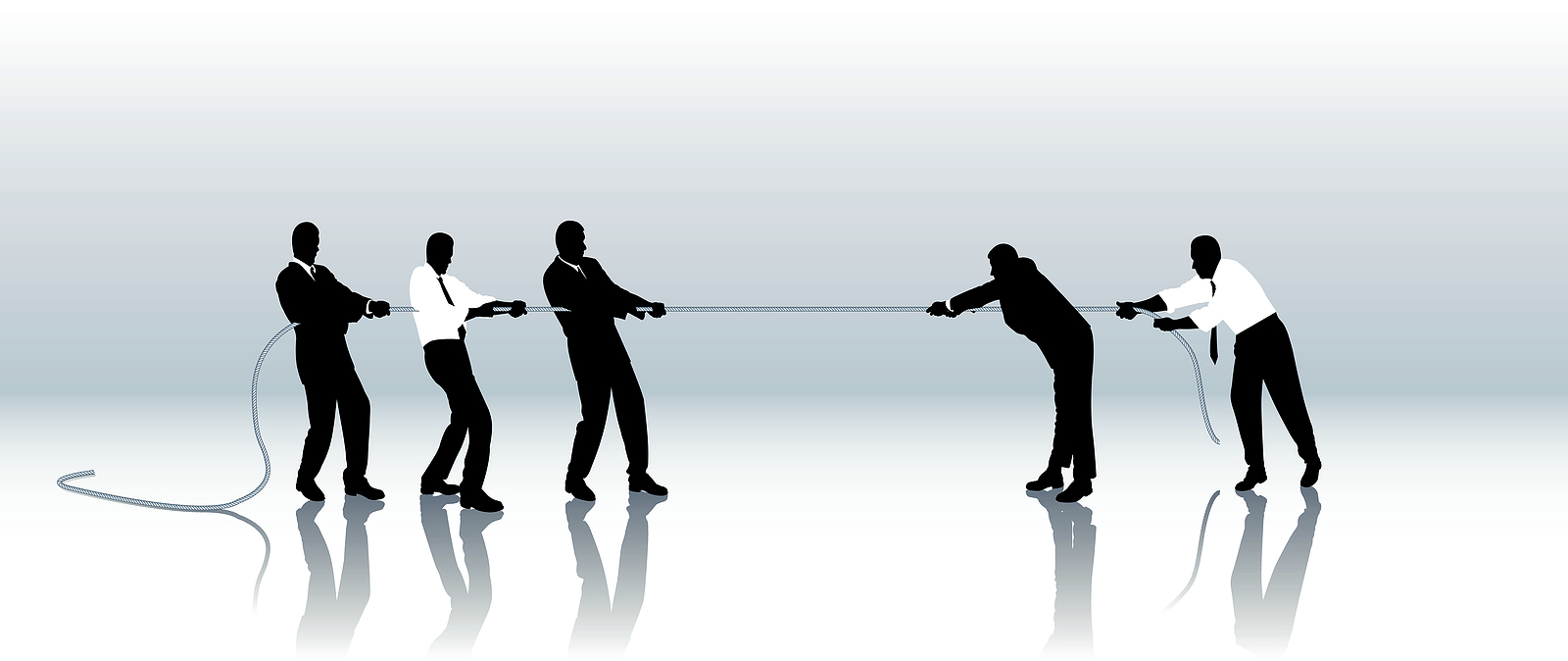 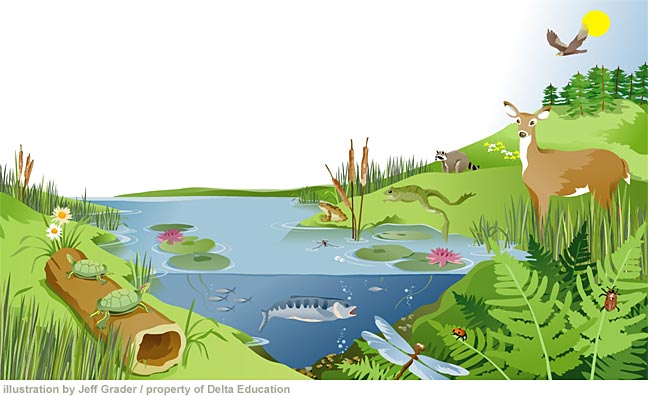 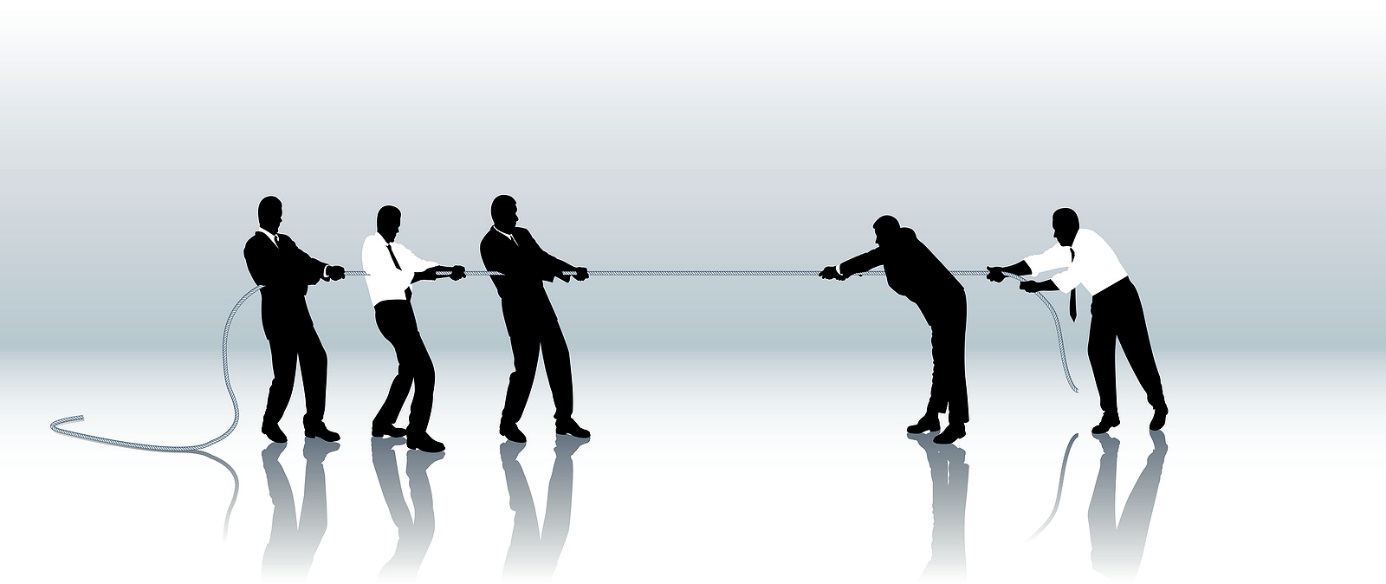 Hospital 1
Hospital 2
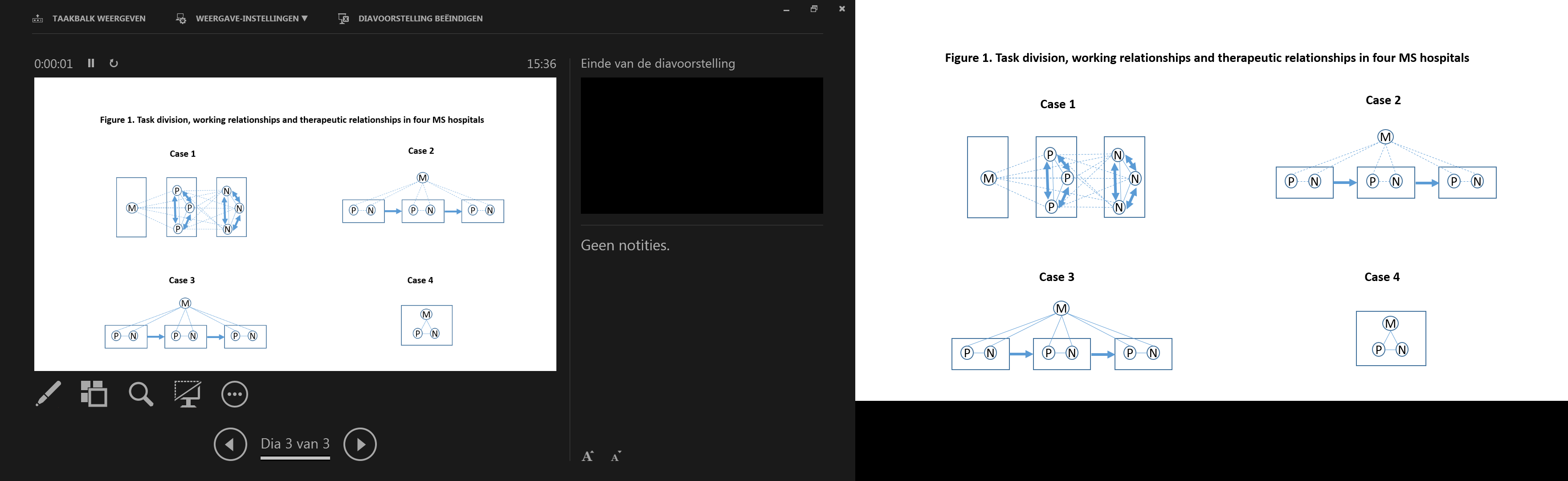 Hospital 4
Hospital 3
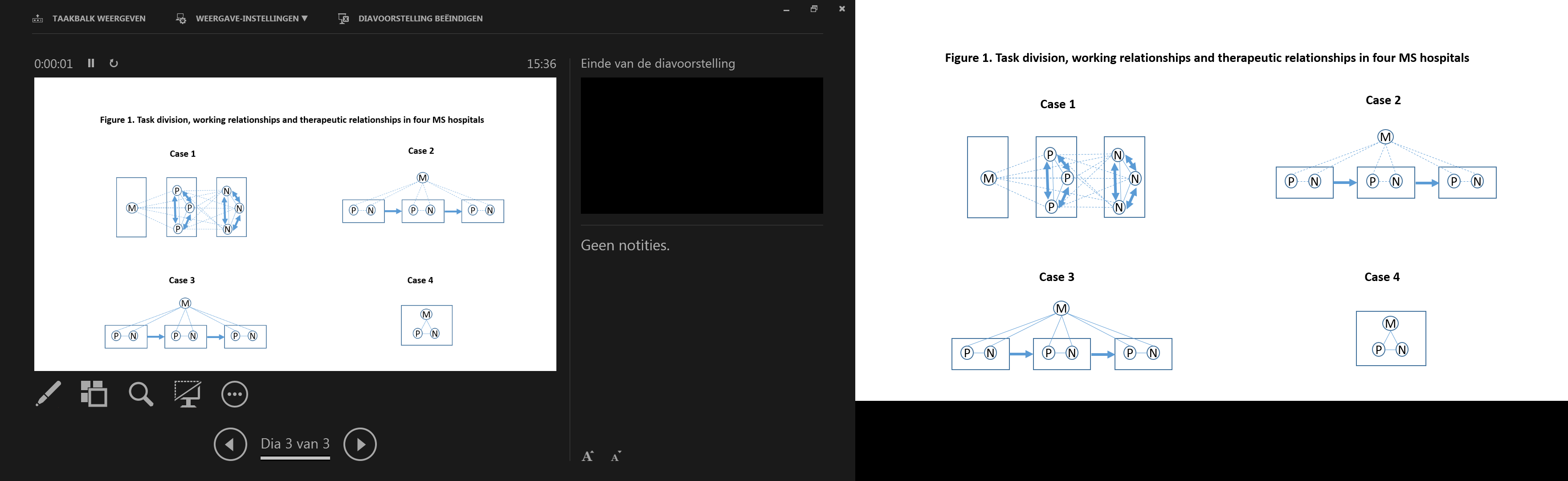 “Network”
Mobile
Residential
Ambulatory
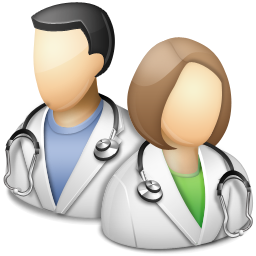 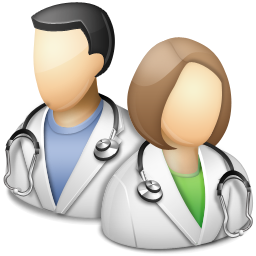 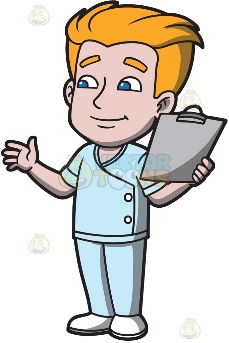 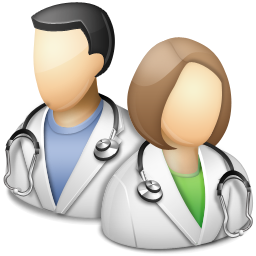 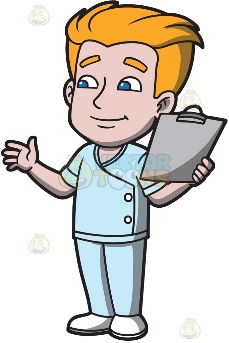 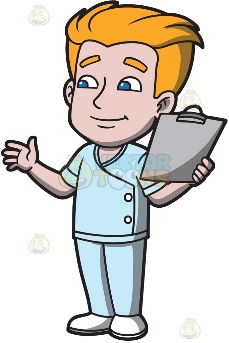 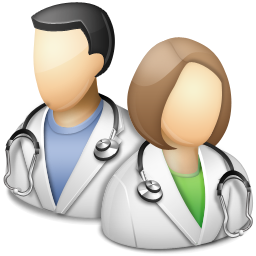 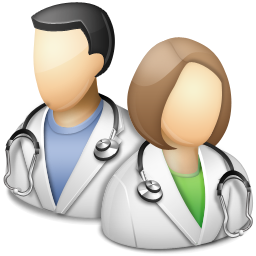 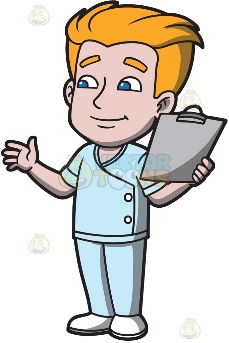 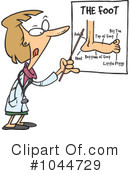 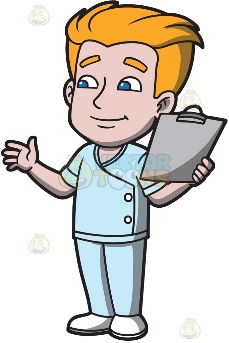 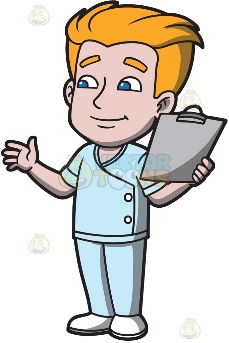 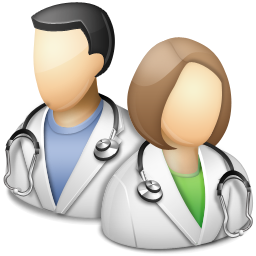 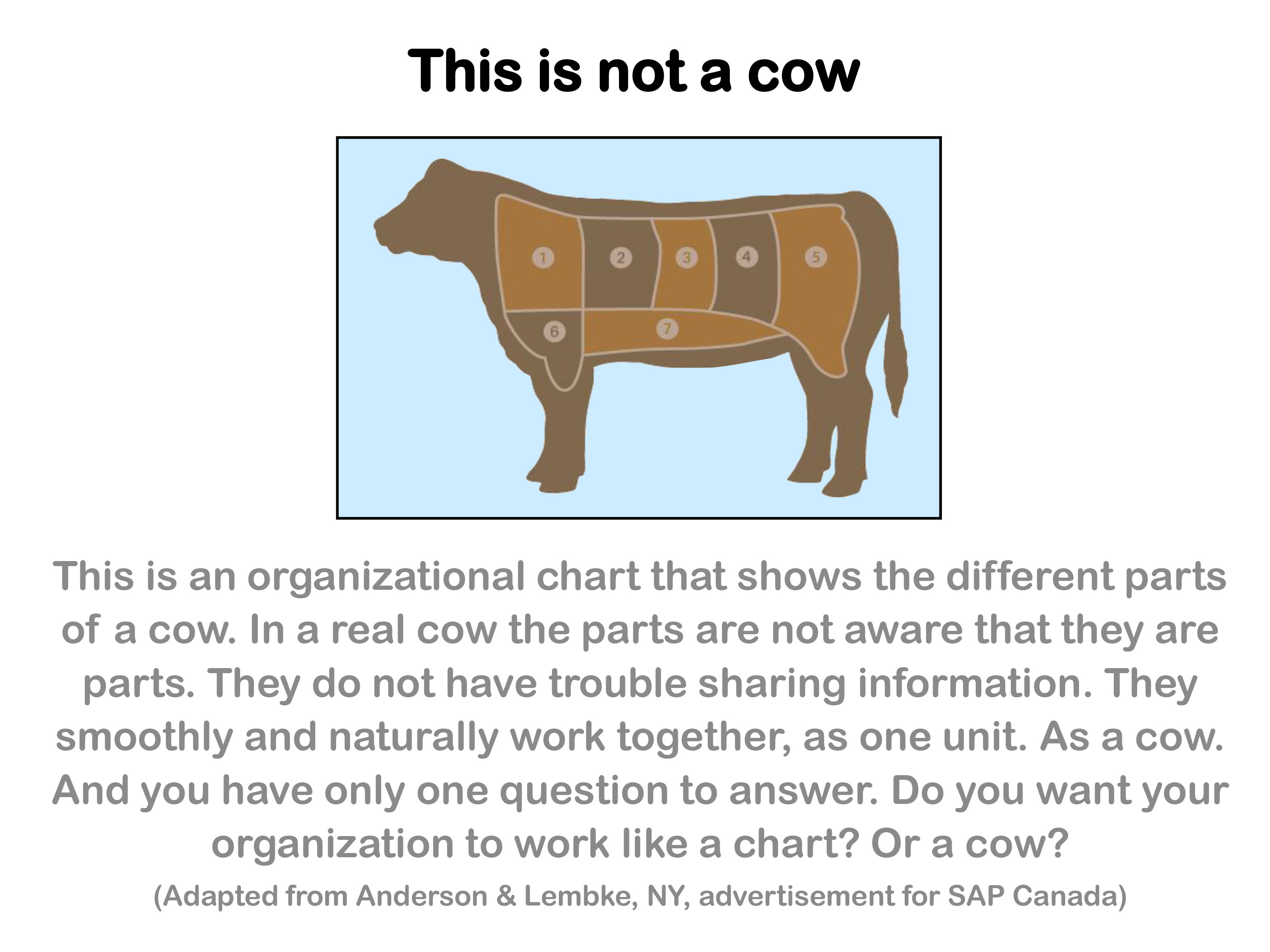 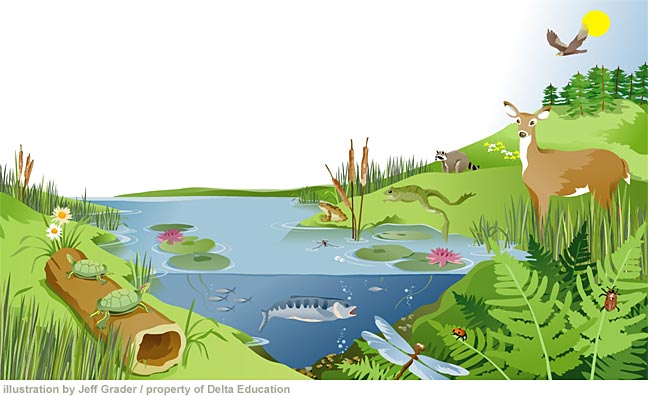 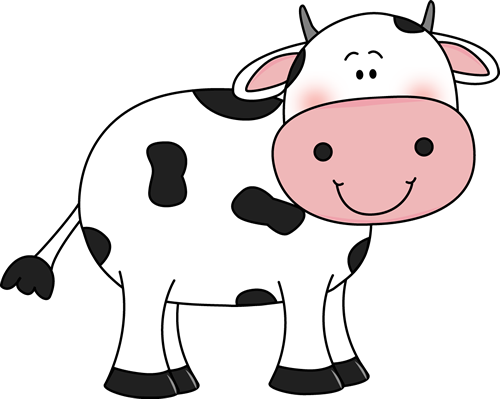 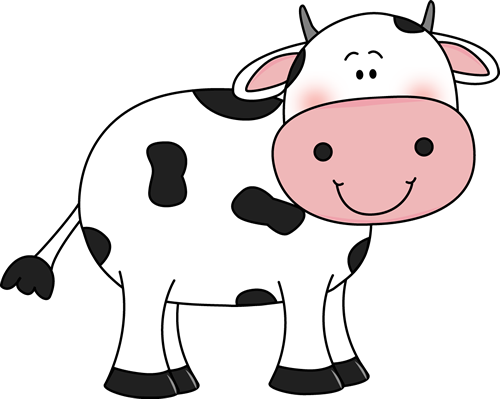 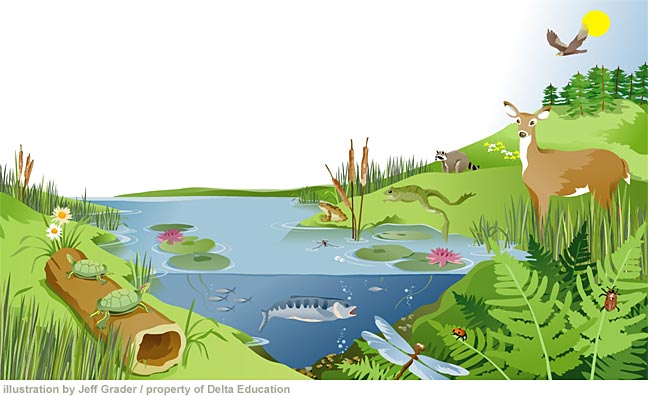 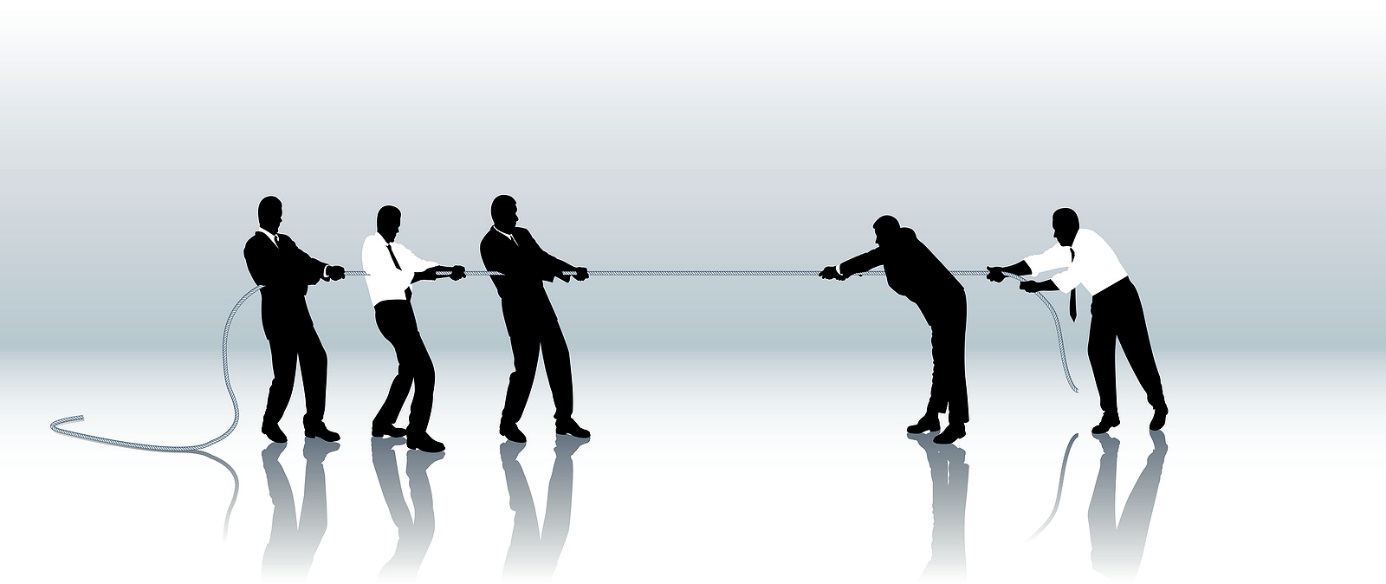